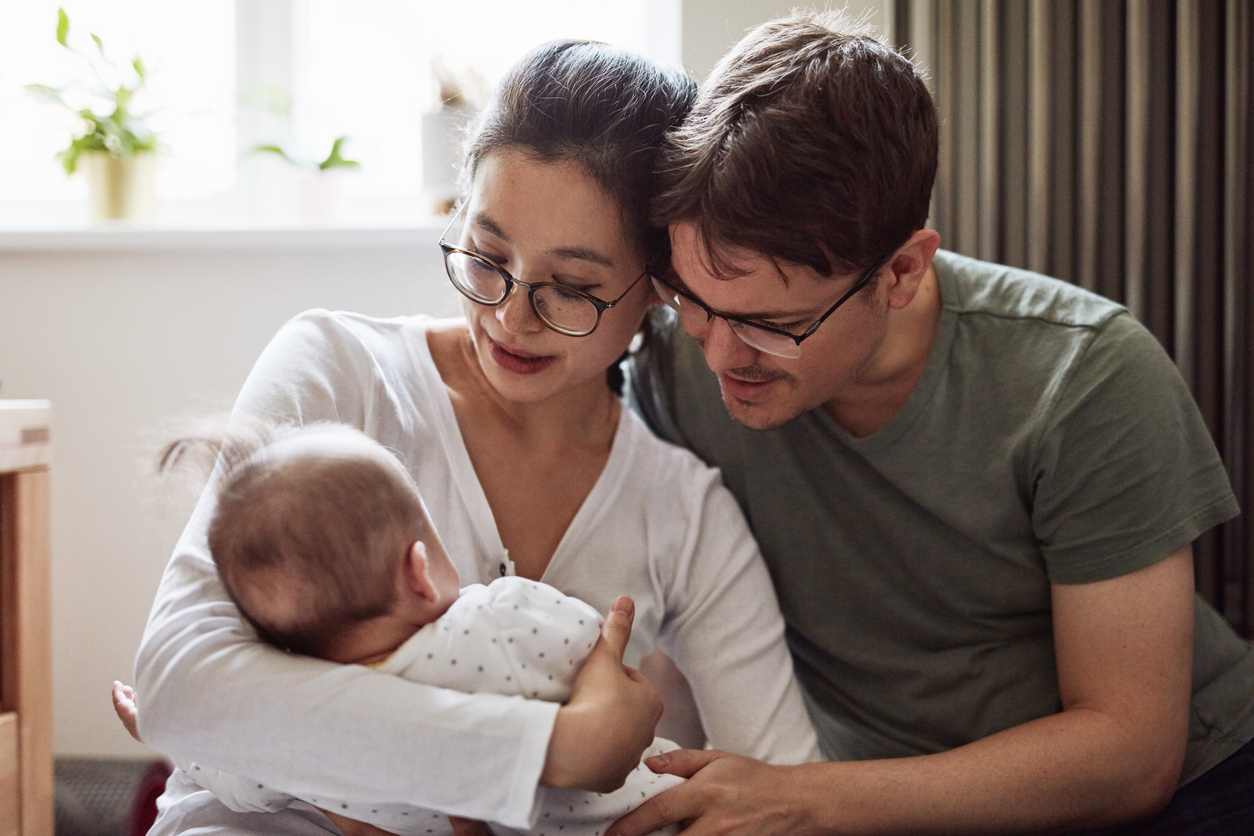 Family and Medical Leave Act (FMLA) Training
[Speaker Notes: This presentation is an overview of the federal Family and Medical Leave Act. State and/or local laws may also apply and may differ from the federal requirements. Be sure to update the following slides based on any state/local requirements.]
Family and Medical Leave Act (FMLA) Training
WELCOME!
2
Introduction
The Family and Medical Leave Act (FMLA) is a federal law that provides eligible employees with unpaid, job-protected leave for specified family and medical reasons. 

Of all federal employment laws, the FMLA is one of the most popular and beneficial to employees. Most employees are aware of the basic requirements of the law, but they may not realize the law provides employers with various options on how to administer FMLA leave.
3
[Speaker Notes: Detailed information on the FMLA is available at https://www.dol.gov/agencies/whd/fmla]
Introduction
It is essential for all supervisors, in addition to the HR staff, to know what the FMLA is and to understand how to comply with the FMLA and with our own FMLA policy.

This presentation provides that information and will help you, as supervisors, make sure that your employees receive the full and correct benefit of the law.
4
Agenda
Employer coverage.
Employee eligibility.
Qualifying reasons for leave.
Basic provisions of the law.
Our FMLA policy.
Additional employer requirements of the FMLA.
Actions prohibited by the FMLA.
5
Employers Covered by FMLA
A covered employer is one of the following: 

A private-sector employer with 50 or more employees in 20 or more workweeks in the current or preceding calendar year, including a joint employer or successor in interest to a covered employer. 

A public agency, including a local, state or federal government agency, regardless of the number of workers it employs.

A public or private elementary or secondary school, regardless of the number of workers it employs.
6
Employees Eligible for FMLA Leave
An eligible employee meets the following criteria: 

Works for a covered employer. 

Has worked for the employer for at least 12 months. 

Has at least 1,250 hours of service for the employer during the 12-month period immediately preceding the leave.

Works at a location where the employer has at least 50 employees within 75 miles.
7
[Speaker Notes: An employee who works remotely (75 miles or more from the employer's office) is covered under the FMLA if the office to which the employee reports and from which assignments are made has 50 or more employees working within 75 miles of its location.]
Employees Eligible for FMLA Leave (cont.)
The 12 months of employment do not need to be consecutive. 

Separate periods of employment will be counted, provided that the break in service does not exceed seven years. 

Separate periods of employment will be counted if the break in service exceeds seven years due to military service obligations or when there is a written agreement stating the employer’s intention to rehire the employee after the service break.
8
Questions? Comments?
9
Qualifying reasons for FMLA leave
There are several qualifying reasons for FMLA leave:

For the birth of a child and to care for the newborn child.
For placement with the employee of a child for adoption or foster care.
To care for the employee’s spouse, child or parent with a serious health condition.
Because of a serious health condition that makes the employee unable to perform the functions of the employee’s job.
Because of any qualifying exigency arising out of the fact that the employee’s spouse, child or parent is a military member on covered active duty (or has been notified of an impending call or order to covered active duty status).
To care for a covered service member with a serious injury or illness if the employee is the spouse, child, parent or next of kin of the covered service member.
10
Qualifying reasons for FMLA leave (cont.)
Birth of a child and to care for the newborn child (up to 12 weeks of leave in a 12-month period): 
Both the mother and father are entitled to take FMLA to bond with a newborn child. No medical necessity is required for bonding leave.
An expectant mother may take FMLA leave for prenatal care appointments and time off during the pregnancy if the pregnancy makes her unable to work before the actual birth of the child due to severe morning sickness, bed rest, etc. 
The spouse of an expectant mother may take FMLA leave to attend prenatal care appointments or to care for the spouse if needed during or after the pregnancy. 
An employee's entitlement to FMLA leave for birth and bonding expires 12 months after the date of birth.
11
[Speaker Notes: There are no provisions in the FMLA allowing for a father who is not married to the mother to take leave to care for the mother due to complications or to attend prenatal appointments.]
Qualifying reasons for FMLA leave (cont.)
Placement with the employee of a child for adoption or foster care (up to 12 weeks of leave in a 12-month period): 

Employees may take FMLA leave before the actual placement or adoption of a child if an absence from work is required for the placement process, including court appearances, counseling and doctor or attorney visits. 
Leave is also available for bonding with the child after adoption or placement. 
An employee’s entitlement to FMLA leave for the placement of a child for adoption or foster care expires 12 months after the placement.
12
Qualifying reasons for FMLA leave (cont.)
A serious health condition that makes the employee unable to perform the functions of the employee’s job (up to 12 weeks of leave in a 12-month period):
A serious health condition is an illness, injury, impairment, or physical or mental condition that involves inpatient care or continuing treatment by a health care provider. In general, a serious health condition includes the following:
Any overnight admission to a hospital, hospice or residential medical care facility.
Continuing treatment by a health care provider that results in a period of incapacity of more than three consecutive days and necessary follow-up treatment (e.g., additional doctor or nurse visits, prescription medication, physical therapy). 
Chronic conditions requiring periodic health care visits at least twice a year.
13
[Speaker Notes: Additional examples include: Chronic conditions such as asthma, diabetes and epilepsy. Permanent or long-term conditions such as Alzheimer's, severe stroke or terminal disease.  Conditions requiring multiple treatments and recovery from treatments, such as cancer, severe arthritis and kidney disease. Treatment for substance abuse by a health care provider or by a provider of health care services on referral by a health care provider.]
Qualifying reasons for FMLA leave (cont.)
Caring for the employee’s spouse, child or parent with a serious health condition.

The same definition of serious health condition applies when leave is needed to care for a family member.
14
Qualifying reasons for FMLA leave (cont.)
A qualifying exigency arising out of the fact that the employee’s spouse, child or parent is a military member on covered active duty or has been notified of an impending call or order to covered active duty status (up to 12 weeks of leave in a 12-month period).
This leave may commence as soon as the individual receives the call-up notice. A qualifying exigency must be one of the following:
Short-notice deployment.
Military events and activities.
Child care and school activities.
Financial and legal arrangements.
Counseling.
Rest and recuperation (up to 15 days).
Post-deployment activities.
Parental care.
Additional activities that arise out of active duty, provided that the company and the employee agree.
15
Qualifying reasons for FMLA leave (cont.)
To care for a covered service member with a serious injury or illness if the employee is the spouse, child, parent or next of kin of the covered service member (up to 26 weeks of leave in a single 12-month period).

Next-of-kin is defined as the closest blood relative of the injured or recovering service member.
Leave is available to care for a current servicemember or recent veteran who is undergoing medical treatment, recuperation or therapy, and is otherwise in outpatient status or on the temporary disability retired list for a serious injury or illness incurred or aggravated in the line of duty on active duty.
16
Basic Provisions of the FMLA
FMLA 12-month period
An employer is permitted to choose one of the following methods for determining the 12-month period in which the 12 weeks of leave entitlement occurs:
The calendar year.
Any fixed 12-month leave year, such as a fiscal year.
The 12-month period measured forward from the date an employee’s first FMLA leave begins.
A rolling 12-month period measured backward from the date an employee uses any FMLA leave.
17
Basic Provisions of the FMLA
Spouses who work for the same company
When spouses both work for the company and each wishes to take leave for the birth of a child, adoption or placement of a child for foster care, or to care for a parent (but not parent-in-law) with a serious health condition, the spouses may take only a combined total of 12 weeks of leave. 
When spouses both work for the company and each wishes to take leave to care for a covered ill or injured service member, the husband and wife may take only a combined total of 26 weeks of leave. 
Both spouses are entitled to a full 12 weeks of leave due to the employee’s own serious health condition or to care for a child with a serious health condition.
18
[Speaker Notes: Spouse means a husband or wife as defined or recognized in the State where the individual was married and includes individuals in a same-sex marriage or common law marriage. Spouse also includes a husband or wife in a marriage that was validly entered into outside of the United States if the marriage could have been entered into in at least one State]
Basic Provisions of the FMLA
Intermittent and reduced leave schedules
Intermittent leave is FMLA leave taken in separate blocks of time due to a single qualifying reason. 
A reduced leave schedule is a leave schedule that reduces an employee's usual number of working hours per workweek, or hours per workday. 
Employers must accommodate intermittent or reduced schedule leave when deemed medically necessary by a health care provider.
When leave is taken after the birth of a healthy child or placement of a healthy child for adoption or foster care, an employee may take leave intermittently or on a reduced leave schedule only if the employer agrees.
19
[Speaker Notes: There must be a medical need for intermittent or reduced schedule leave taken because of the employee's own serious health condition, a serious health condition of a covered family member, or the serious injury or illness of a covered servicemember, and it must be that such medical need can be best accommodated through an intermittent or reduced leave schedule.]
Basic Provisions of the FMLA
Transfer to an alternative position 
Employees taking FMLA leave intermittently or on a reduced leave schedule may be transferred temporarily to an available alternative position for which the employee is qualified, and which better accommodates recurring periods of leave than does the employee's regular position. 
The position into which the employee transfers must have the same pay and benefits as the previous position, although the duties may be different.
20
Basic Provisions of the FMLA
Substitution of paid leave
FMLA does not require paid leave.
The law allows employers to require employees to use any paid leave that they may have as part of their FMLA leave.
The law also allows employees to use their paid time off (PTO) during their FMLA leave if the use of the PTO would meet the normal requirements for use (i.e., if PTO policy allows an employee to use PTO leave to care for a sick child, the employee may also use this leave during FMLA leave to care for a sick child).
21
Basic Provisions of the FMLA
Medical Certification
The FMLA allows employers to require employees to submit certification of the need for FMLA leave. 
Certification may be required for:
An employee’s serious health condition.
A family member’s serious health condition.
The qualifying exigency for military family leave.
The serious injury or illness of a covered service member for military family leave.
Employees must be given at least 15 calendar days to provide the certification.
22
[Speaker Notes: Employers are not permitted to request a medical certification from an employee requesting time off to bond with a healthy newborn child or a child placed for adoption or foster care because there is no medical necessity required for this type of leave. Employers may ask for documentation of the child's date of birth or placement date when necessary to determine eligibility for bonding leave.]
Basic Provisions of the FMLA
Notice Requirements
Employees requesting FMLA leave must provide verbal or written notice of the need to the employer. Within five business days after the employee has provided this notice, HR will provide the employee with notice of FMLA eligibility and rights. 
When the need for leave is foreseeable, the employee must provide at least 30 days’ notice. 
When the employee becomes aware of the need for FMLA leave less than 30 days in advance, the employee must provide notice of the need for the leave either the same day or the next business day.
23
Basic Provisions of the FMLA
Notice Requirements (cont.)
When the need is not foreseeable, the employee must provide notice to the employer as soon as possible and practical within the time required by the employer’s usual and customary notice requirements.

Within five business days after the employee has provided enough information for the employer to determine if the leave is FMLA-qualifying, HR will complete and provide a written response to the employee regarding the designation of FMLA leave.
24
Questions? Comments?
25
Our FMLA Policy
26
[Speaker Notes: Provide a copy of the company’s FMLA policy and insert highlights from the policy on this slide.]
Questions? Comments?
27
Employer Requirements
Notify employees of their rights to FMLA leave (point out the FMLA policy in the company handbook, display the FMLA poster and provide notices to an employee when you are made aware of a potential need for FMLA leave).
Continue health benefits at the same level as before the start of the FMLA leave. Refer to the FMLA policy for information regarding other employee benefits during leave.
Reinstate the employee to the same or an equivalent position upon conclusion of the FMLA leave.
28
Actions Prohibited by the FMLA
Do not make prehire inquiries regarding the need for FMLA leave.
Do not ask a doctor’s note for each use of intermittent FMLA leave. (Contact the HR manager if you question an employee’s use of FMLA leave.) 
Do not interfere with an employee’s rights under the FMLA.
Do not retaliate against employees who exercise their FMLA rights or file FMLA complaints.

Managers and officers violating the requirements of the FMLA may be held individually liable for violations of the law.
29
[Speaker Notes: The FMLA uses the same definition of “employer” as the Fair Labor Standards Act (FLSA) and includes any person acting directly or indirectly in the interest of an employer in relation to an employee.]
Questions? Comments?
30
Training Evaluation
Please complete the training evaluation sheet included in the handouts.

Thank you for your interest and attention!
31